Превозна средства
Свет око нас
Други разред

Наставнице: Сања Савић и Наташа БодирогаРадовановић
Шта чујемо?
Чија је ово сирена?


Тачно, од аутомобила.
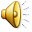 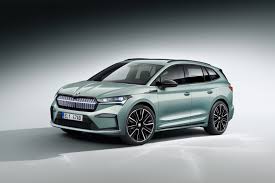 Чији је ово звук?
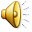 Тачно, ово је звук мотора.
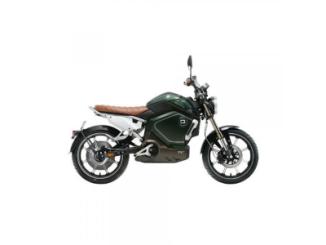 Чије се звонце чује?
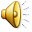 Тачно, звонце од бицикла.
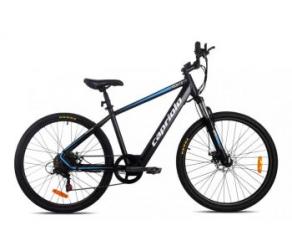 А шта сада чујемо?
Ово је било тешко, али такав звук чујемо кад се возимо аутобусом.
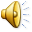 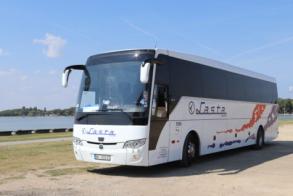 Заједничко свим овим превозним средствима је да се крећу по путу, односно по копну.





То се заједно зове копнени саобраћај.
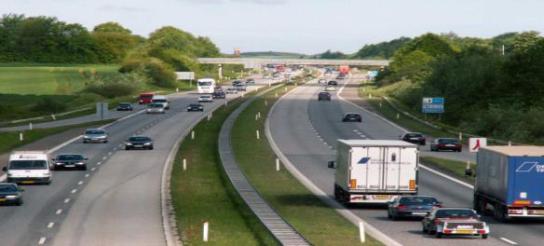 Који звук сада чујемо?
Чујемо звук авиона.
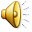 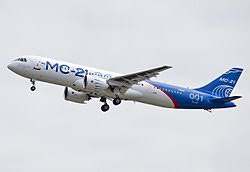 А сад?
Ово је било баш јако тешко. Хеликоптер.
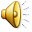 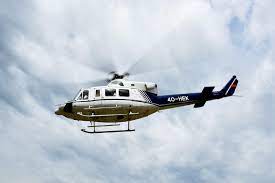 Куда се крећу авион и хеликоптер?




Крећу се кроз ваздух, зато кажемо да је то ваздушни саобраћај.
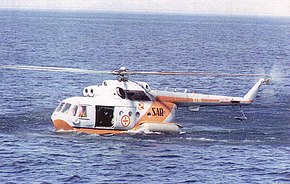 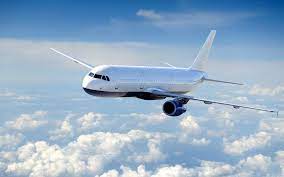 А сад, шта чујемо?
Тачно то је воз.
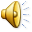 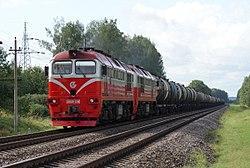 Воз се креће по шинама, а по шинама се креће још и ?





трамвај.
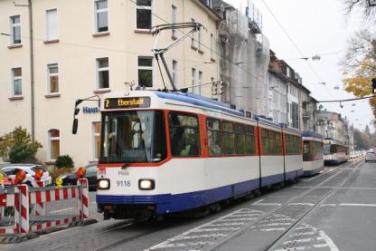 Воз и трамвај припадају железничком саобраћају.
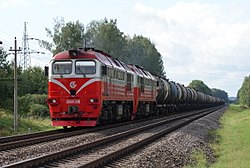 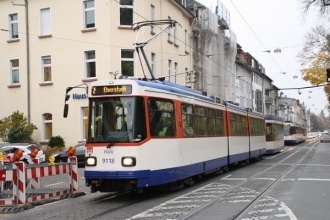 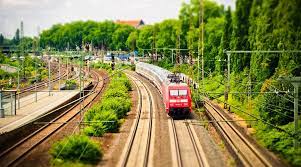 Шта сада чујемо?
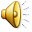 Чујемо сирену од брода.
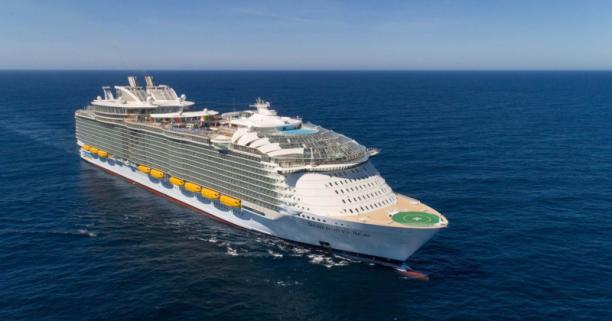 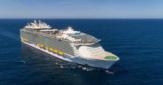 Брод


Чамац
Кану

Глисер
Ова превозна средства се крећу кроз воду, па зато кажемо да је то водени саобраћај.
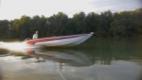 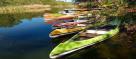 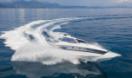 Избаци уљеза. Које превозно средство не припада воденом саобраћају?
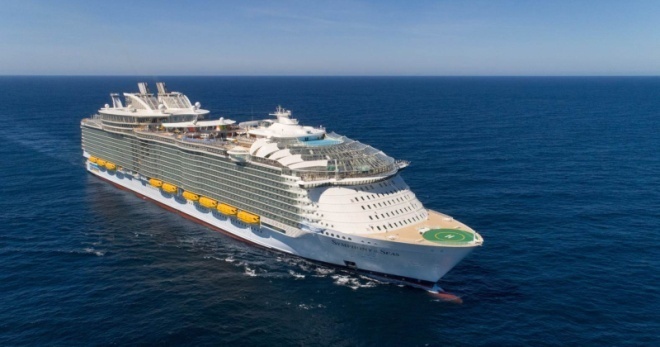 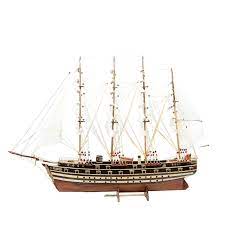 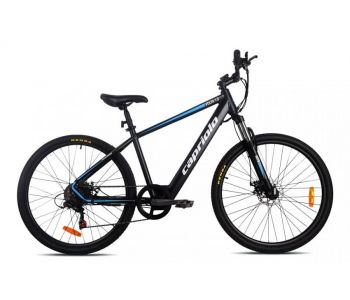 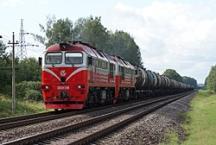 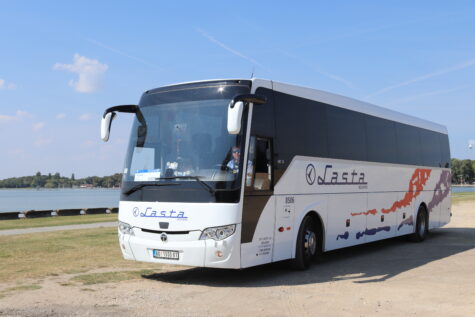 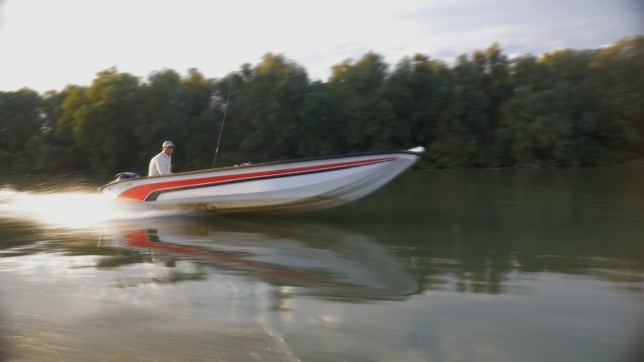 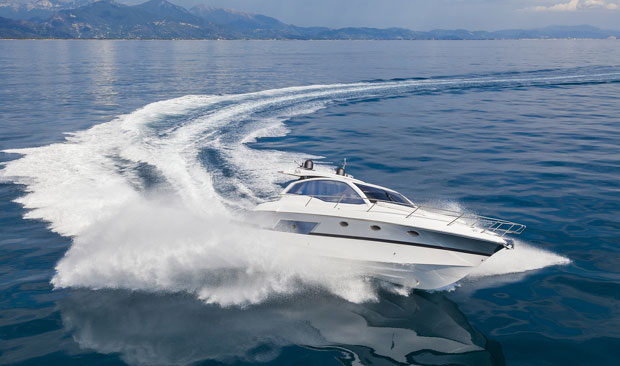 Избаци уљеза. Које превозно средство не припада копненом саобраћају?
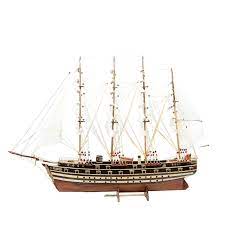 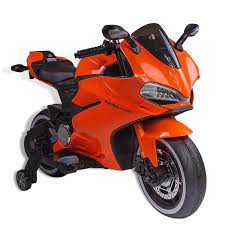 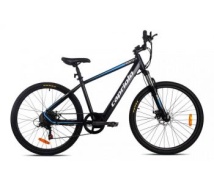 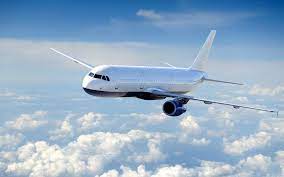 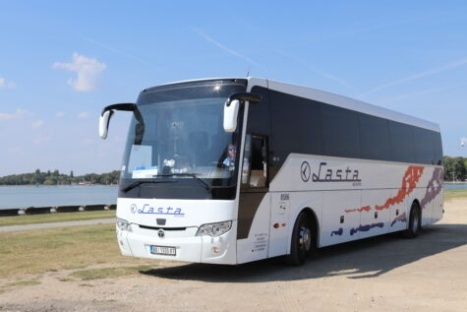 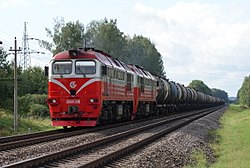 Избаци уљеза. Које превозно средство не припада ваздушном саобраћају?
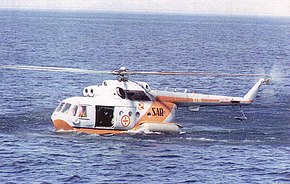 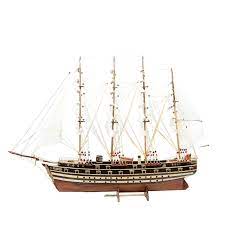 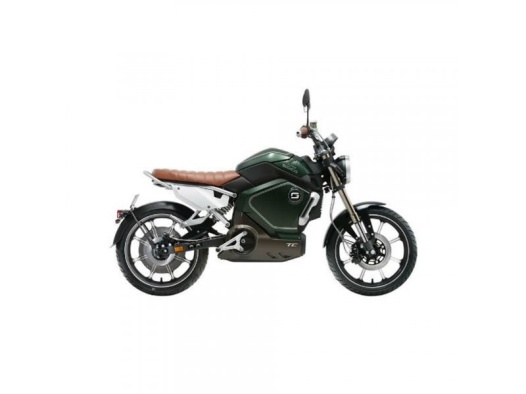 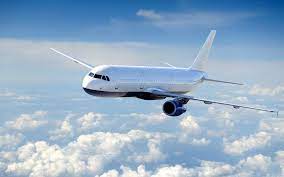 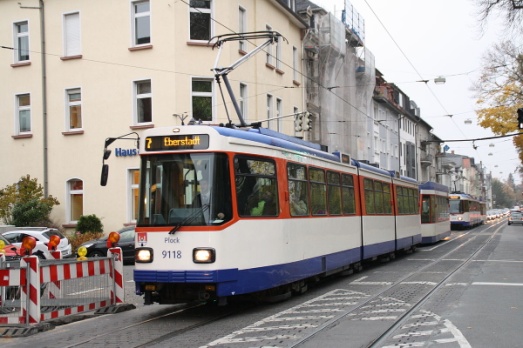 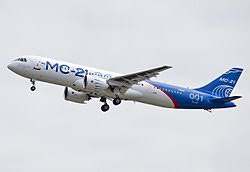 Избаци уљеза. Које превозно средство не припада железничком саобраћају?
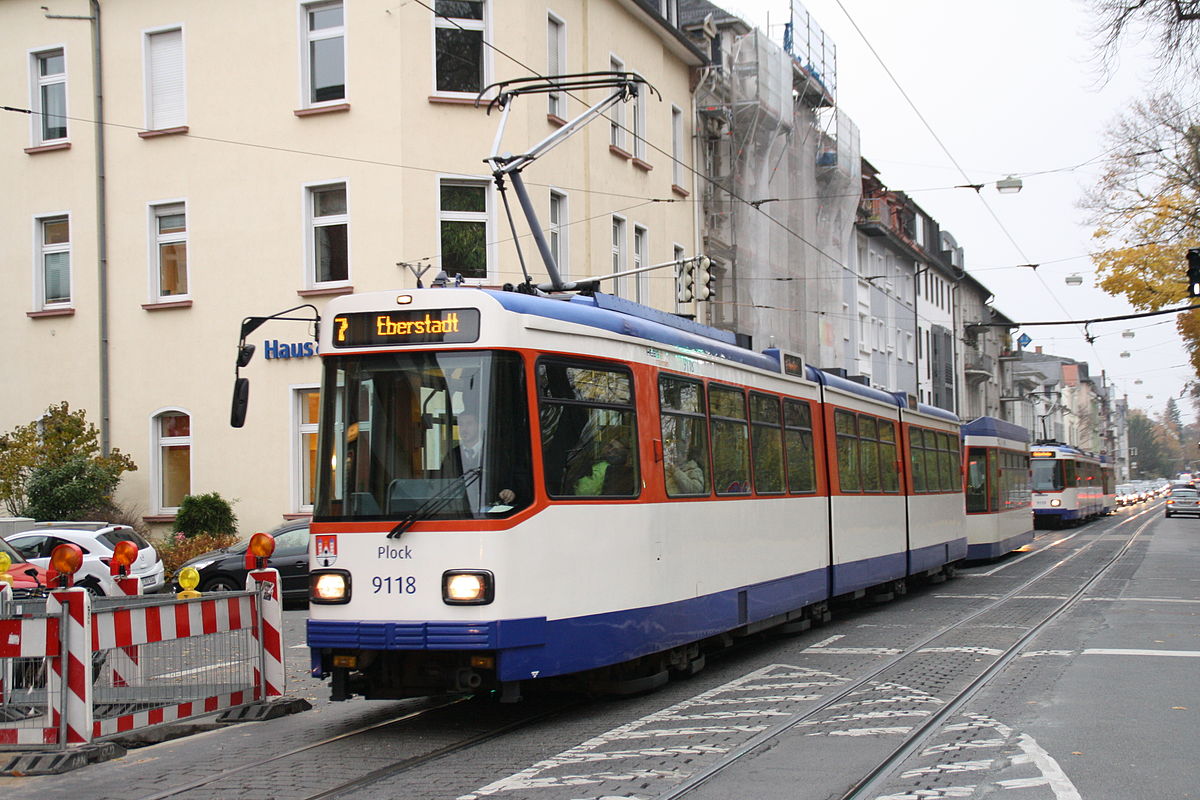 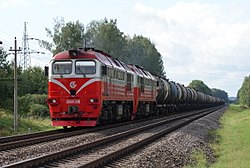 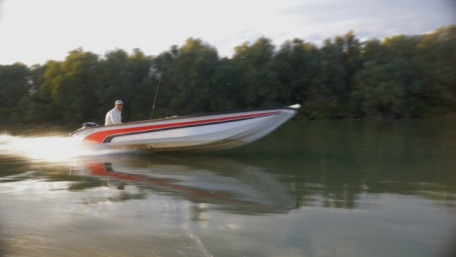 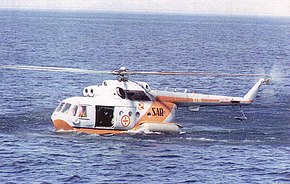 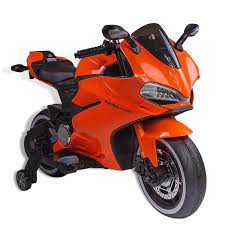 БРАВО!
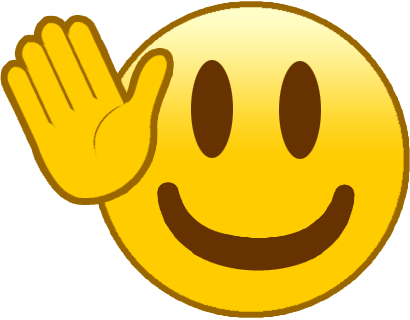